事業ID：2019522658
事業名：自治体やプロスポーツチーム等と連携した海洋ごみ削減・周知啓発
　　　　　(CFB・海と日本2020)
団体名：CHANGE FOR THE BLUE in大分実行委員会
１）オリジナルイベント開催概要
２）イベント内容
　　※添付いただく写真画像は2000×2000ピクセル以上ですとキレイな表示となります
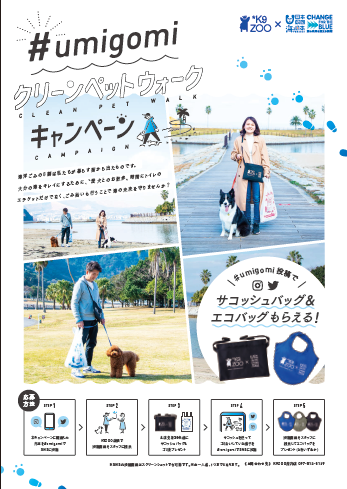 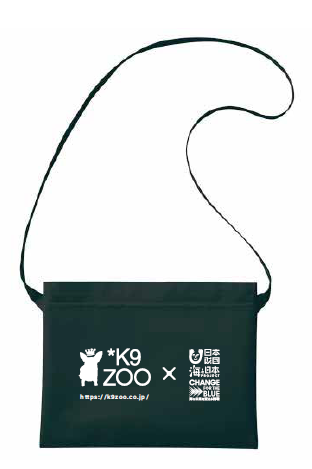 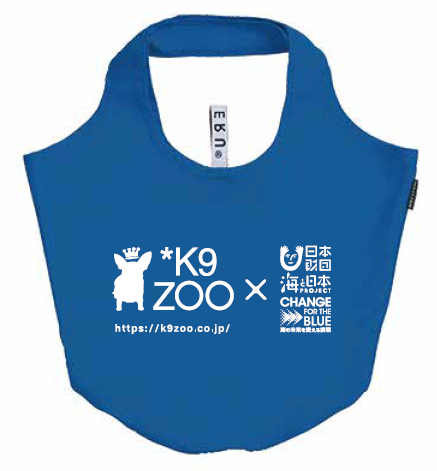 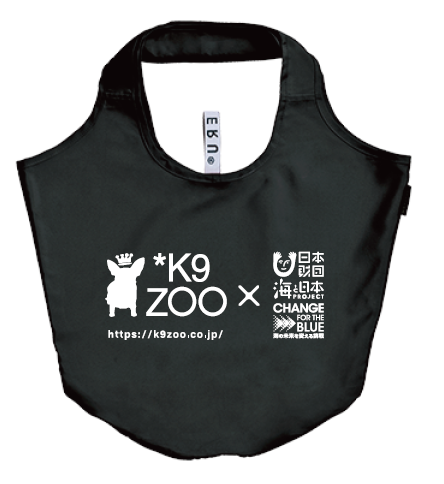 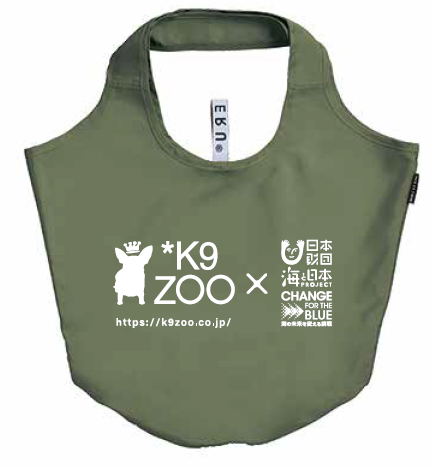 事業ID：2019522658
事業名：自治体やプロスポーツチーム等と連携した海洋ごみ削減・周知啓発
　　　　　(CFB・海と日本2020)
団体名：CHANGE FOR THE BLUE in大分実行委員会
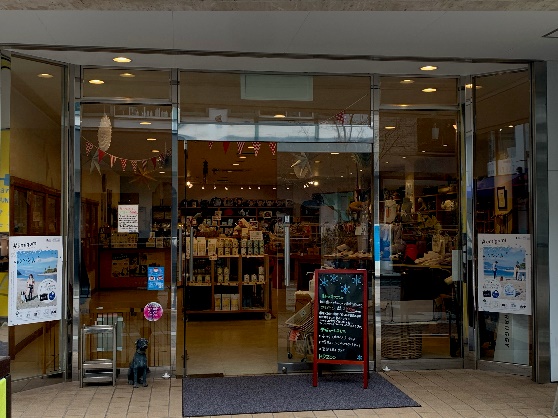 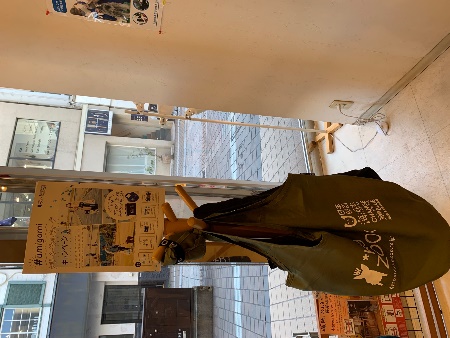 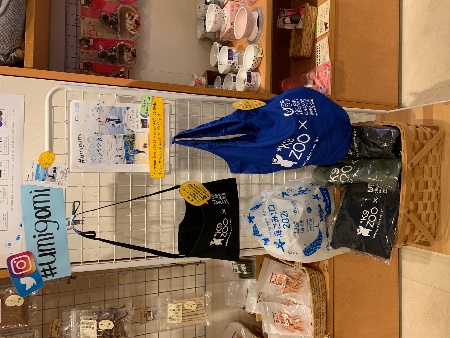 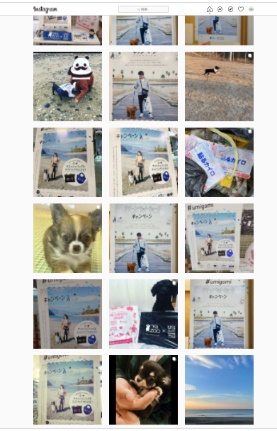 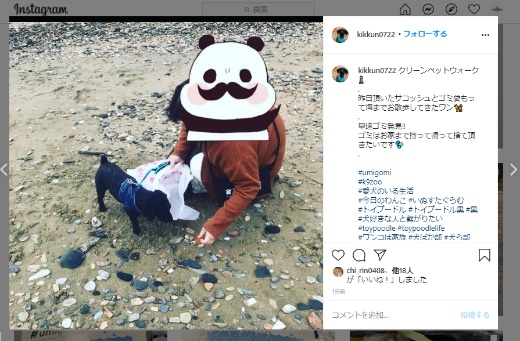 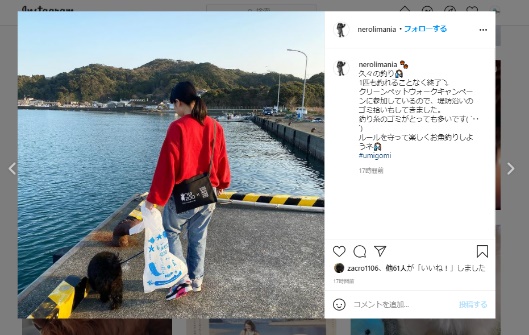 事業ID：2019522658
事業名：自治体やプロスポーツチーム等と連携した海洋ごみ削減・周知啓発
　　　　　(CFB・海と日本2020)
団体名：CHANGE FOR THE BLUE in大分実行委員会
３）その他